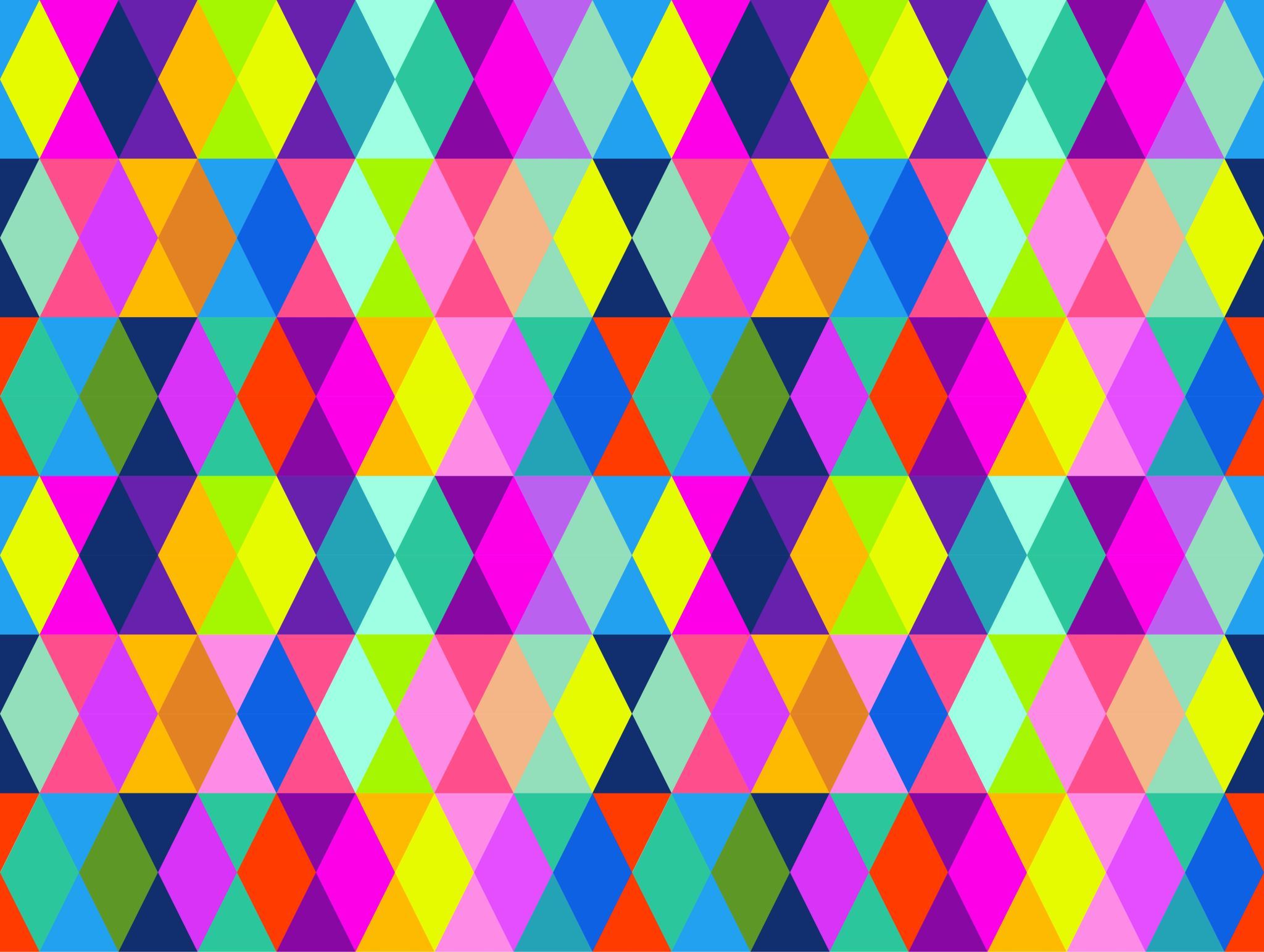 Latinski jezik
Pridjevi prve klase 
Imperfekt aktivni i pasivni  

20.4.2022. studentica: Klara Bagarić
Pridjevi prve klase
nominativi pridjeva prve klase
Primjeri pridjeva prve klase - rječnički oblik
magnus , 3 – velik 
liber, -era, erum – slobodan 
pulcher, -chra, -chrum – lijep 
sanctus, 3 – svet, posvećen 
vivus, 3 - živ
prošlo nesvršeno vrijeme
možemo ga prevoditi na hrvatski imperfektom ili perfektom nesvršenoga glagola 
tvori se od prve osnove glagola + tvorbeni morfem za imperfekt –ba + uobičajeni lični morfemi  –m , –s, –t 
   *glagoli 3. i 4.  konjugacije imaju ispred tvorbenog morfema vokal –e
Imperfekt aktivni
Ind.impf.akt.
tvorbeni morfem –ba + lični morfemi 
       –r, –ris, –tur
3. i 4. konjugacija ispred tvorbenog morfema imaju vokal –e
prevodi se pasivnim ili povratnim perfektom ili imperfektom nesvršenih glagola 
delebatur - uništavao se, uništavaše se
Imperfekt pasivni
Ind.impf.pas.
Za vježbu
laudo, 1. – hvaliti 
doceo, 2. – učiti, poučavati 
duco, 3.  – voditi
cupio, 3. – željeti 
punio, 4. – kazniti